Коррекционно- развивающее направление  уроков физической культуры в школе-интернатеучитель физической культурыПрудченко О.Е.
Физическое воспитание – это процесс обучения движениям и развитие двигательных способностей учащихся
Совершенствование физического воспитания в системе специального образования имеет в основе следующие целевые установки:
- внедрение физической культуры в образ жизни учащихся;- развитие умственных способностей детей средствами физического воспитания;- систематическая паспортизация здоровья и развития учеников;- максимальное подключение педагогической и родительской общественности к вопросам поддержания здоровья и - физического воспитания детей с нарушениями в развитии.
Одной из главных форм коррекционной направленности на уроках физического воспитания является игра Игра - источник развития личности и создает зону ближайшего развития: «по существу через игровую деятельность и движется ребенок. Только в этом смысле игра может быть названа деятельностью ведущей, т.е. определяющей развитие ребенка»                                                     Л.С.Выготский
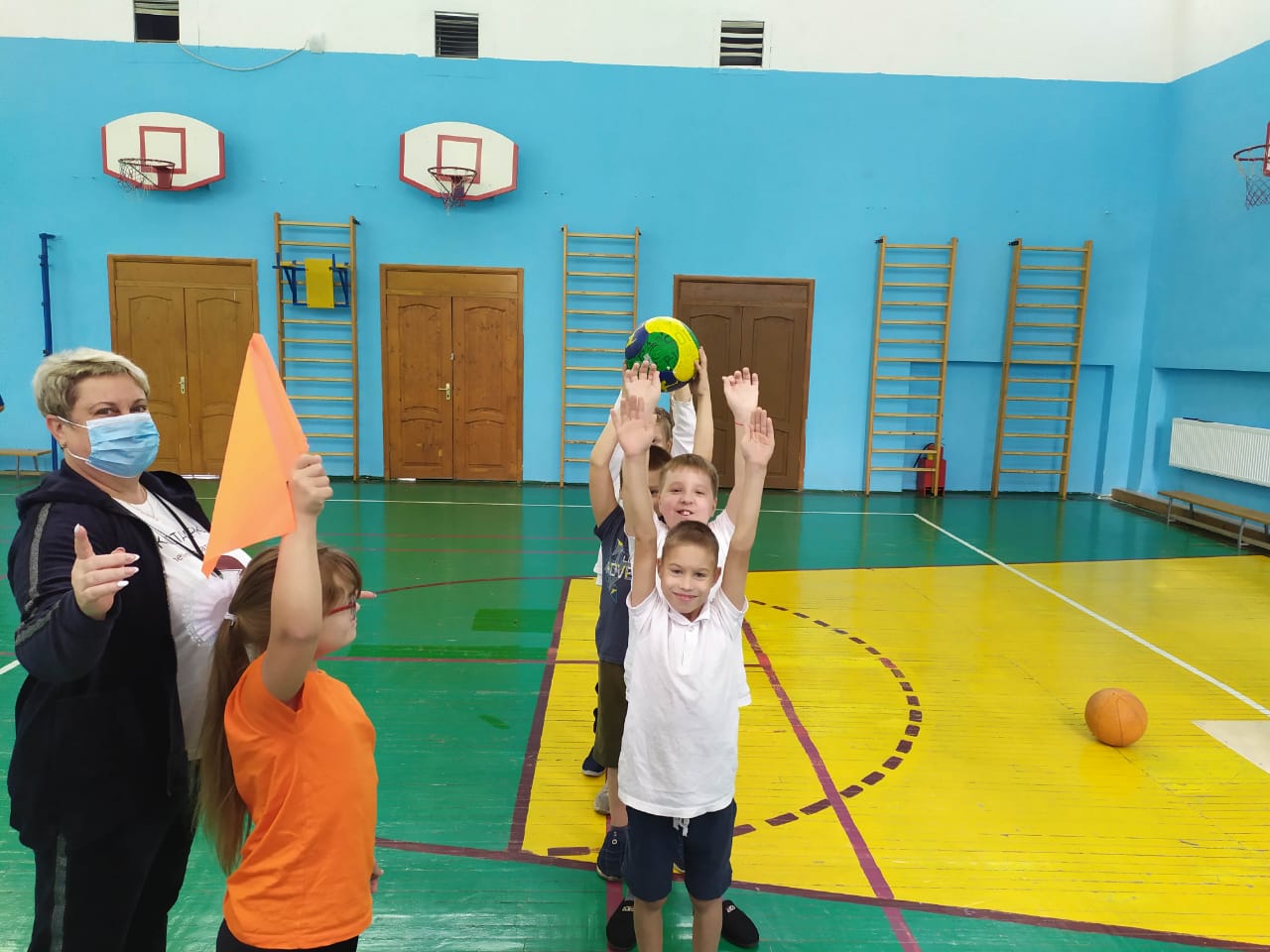 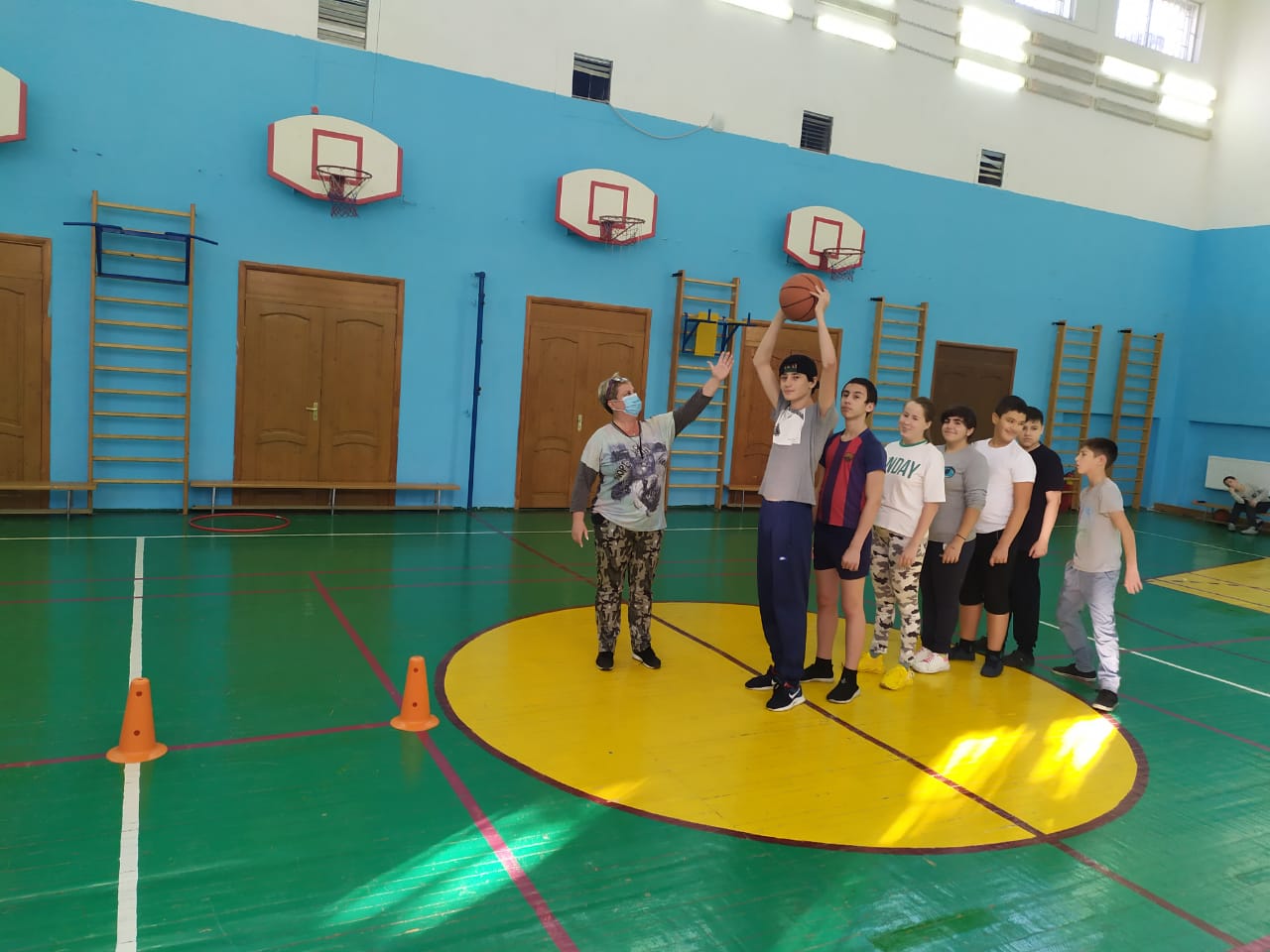 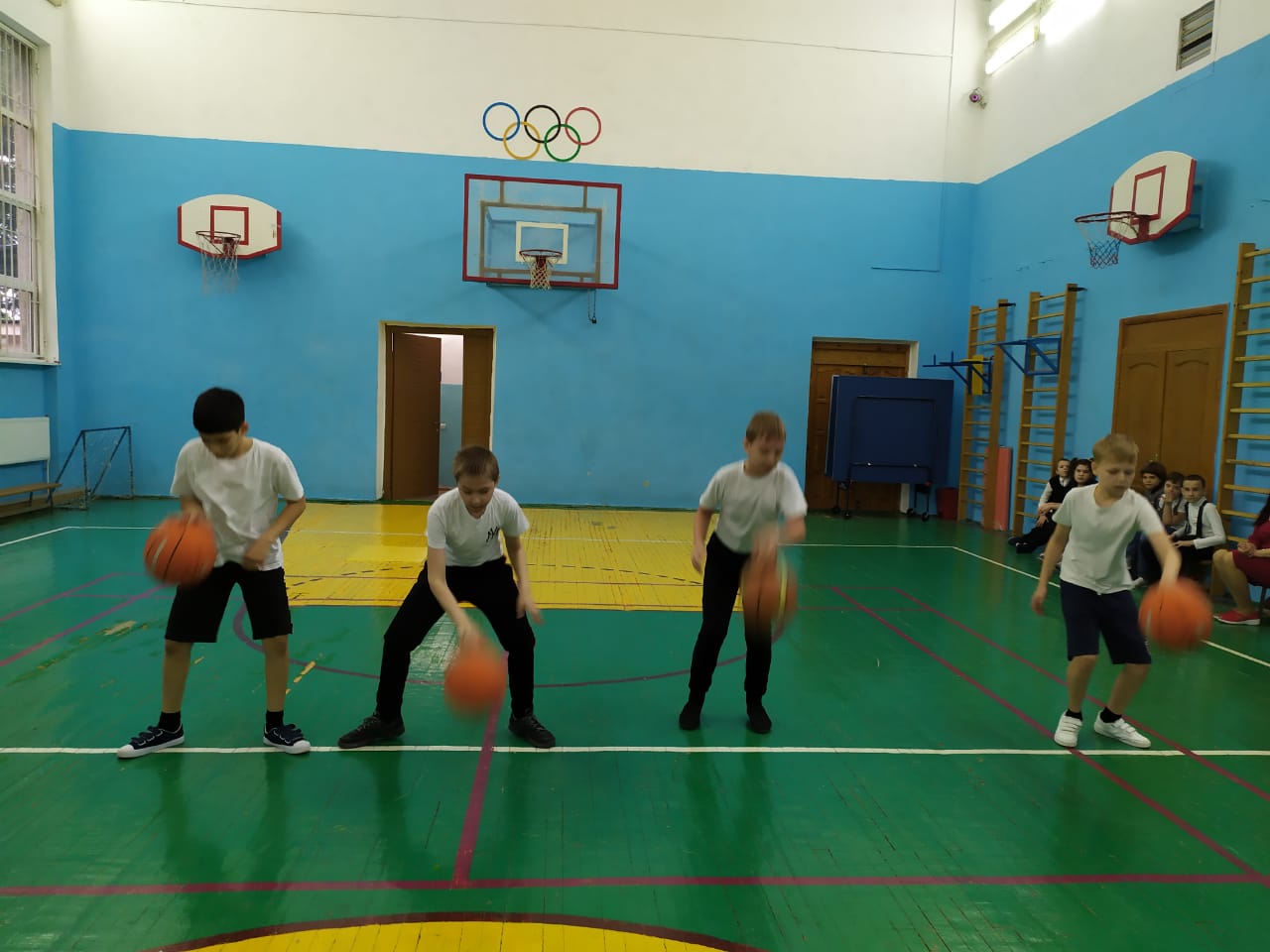 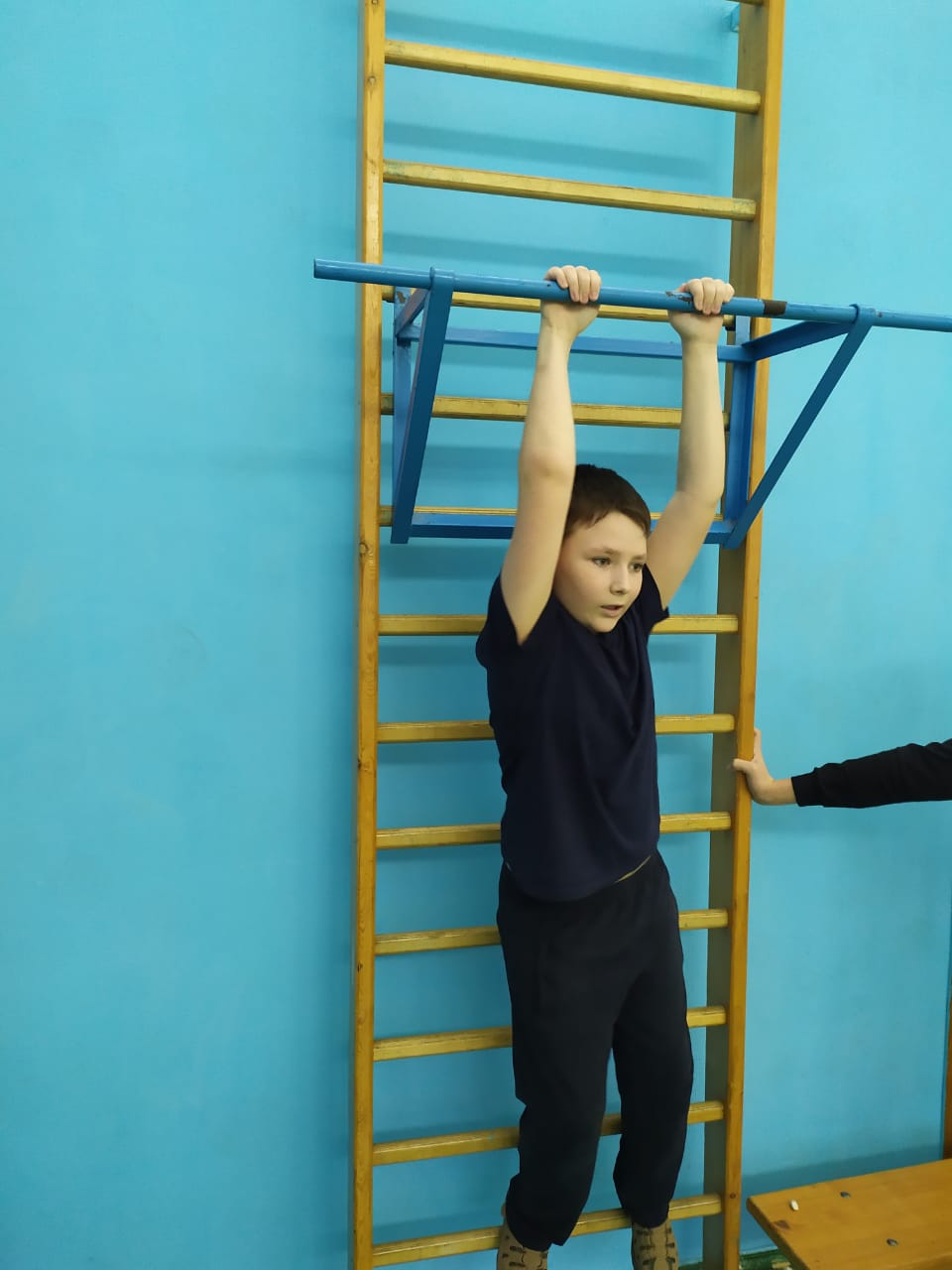 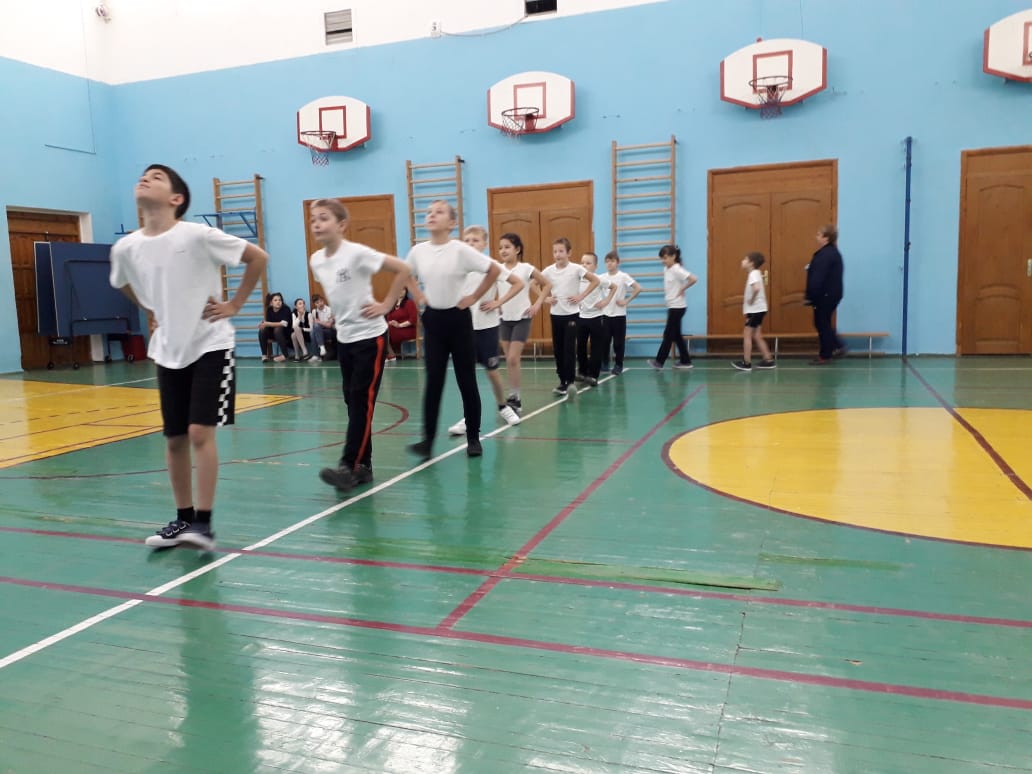 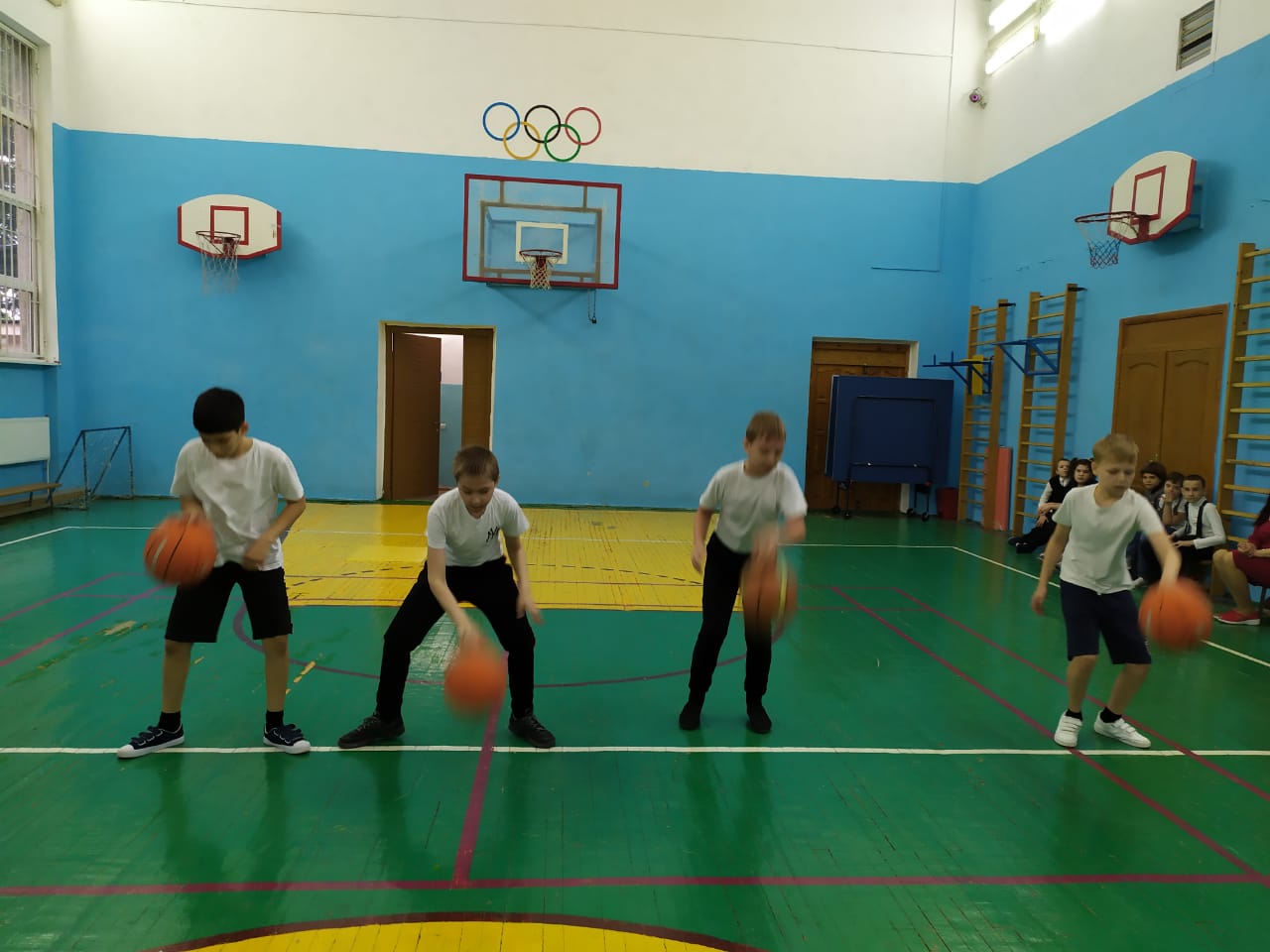 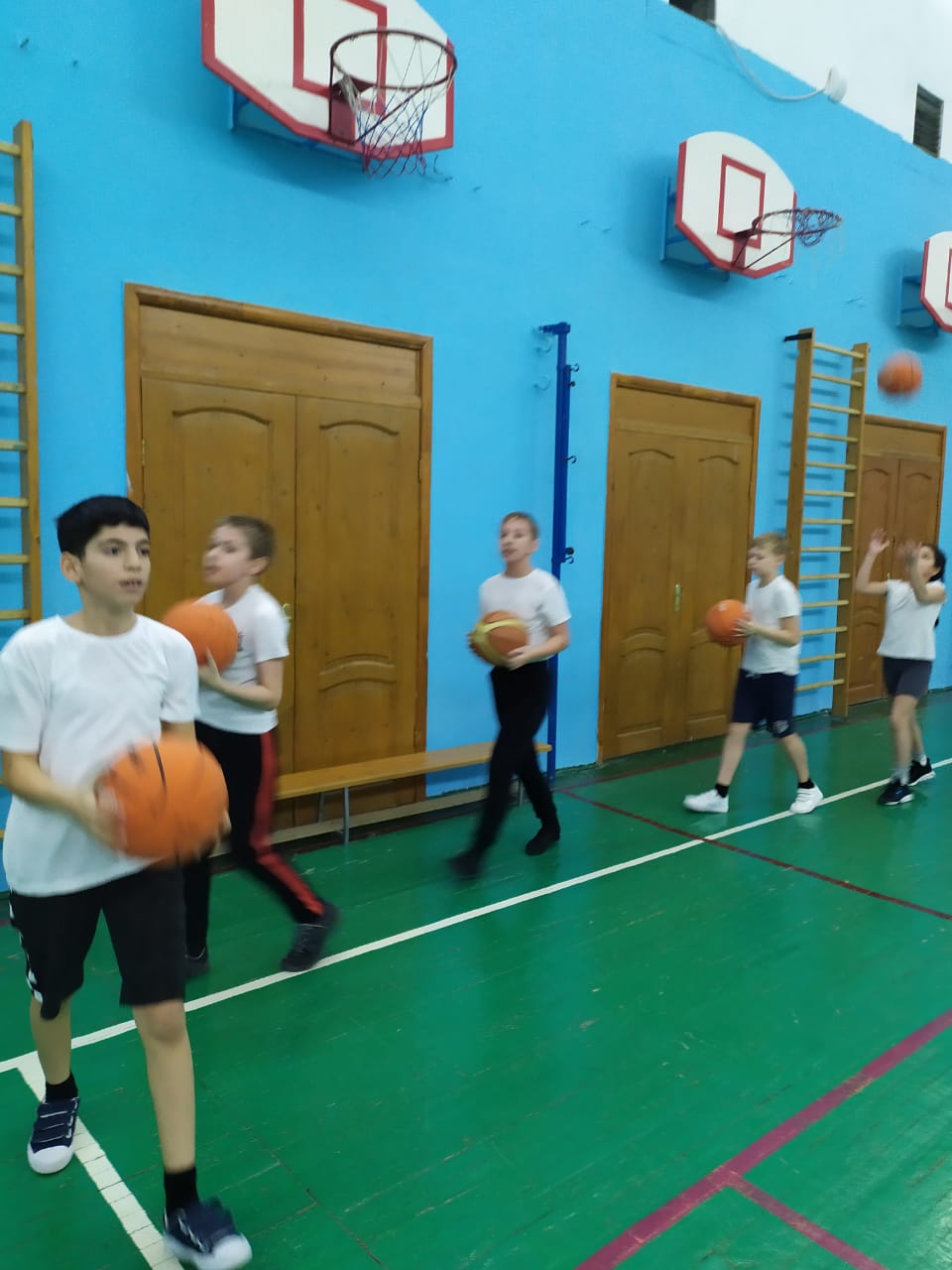 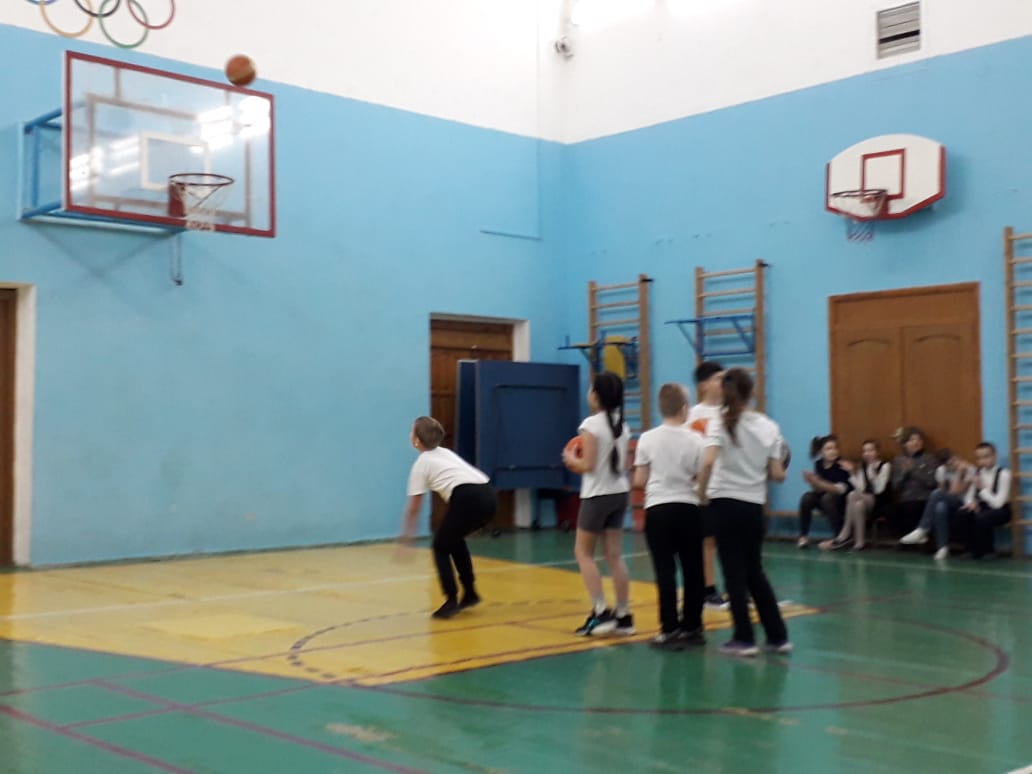 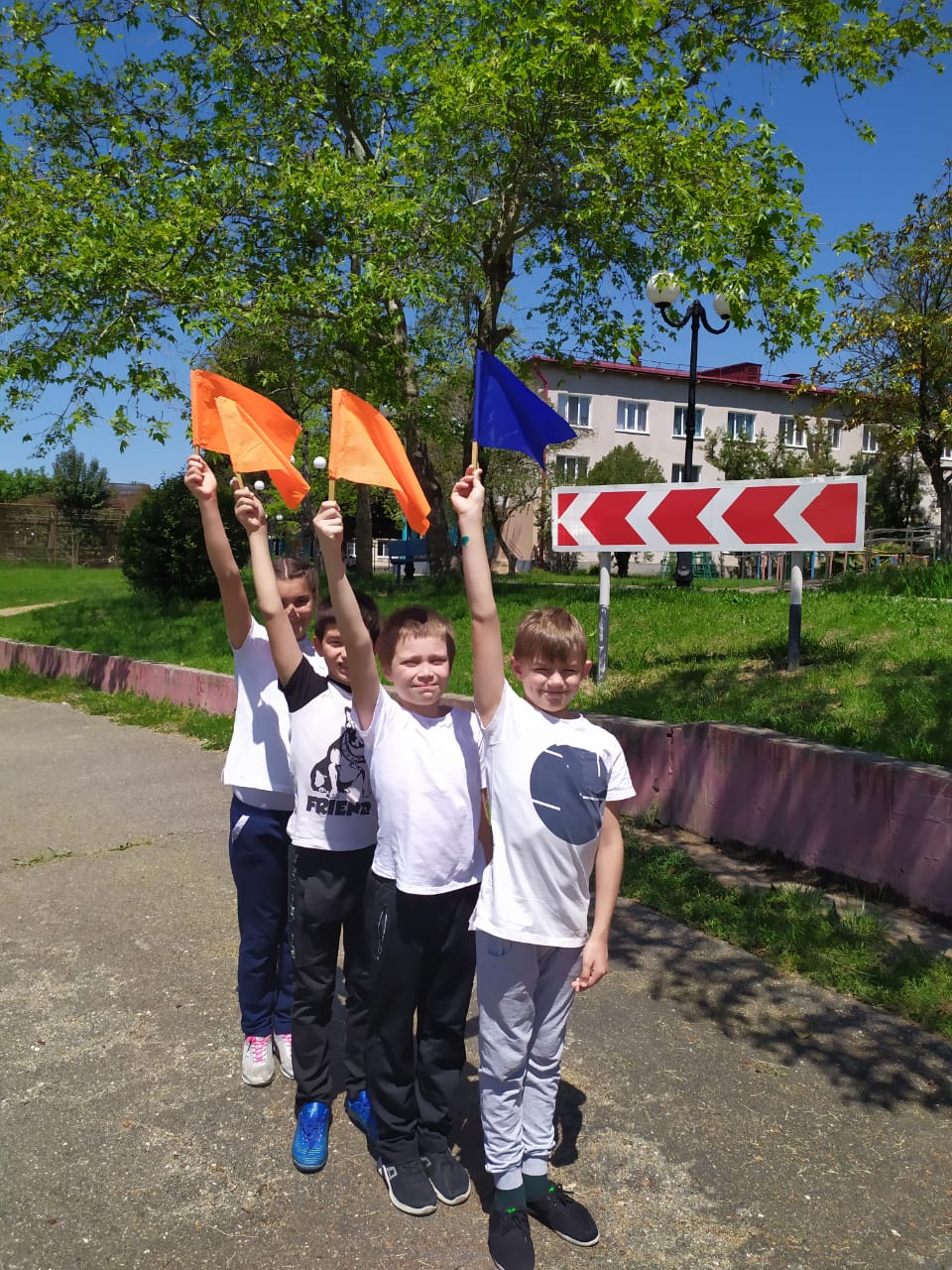 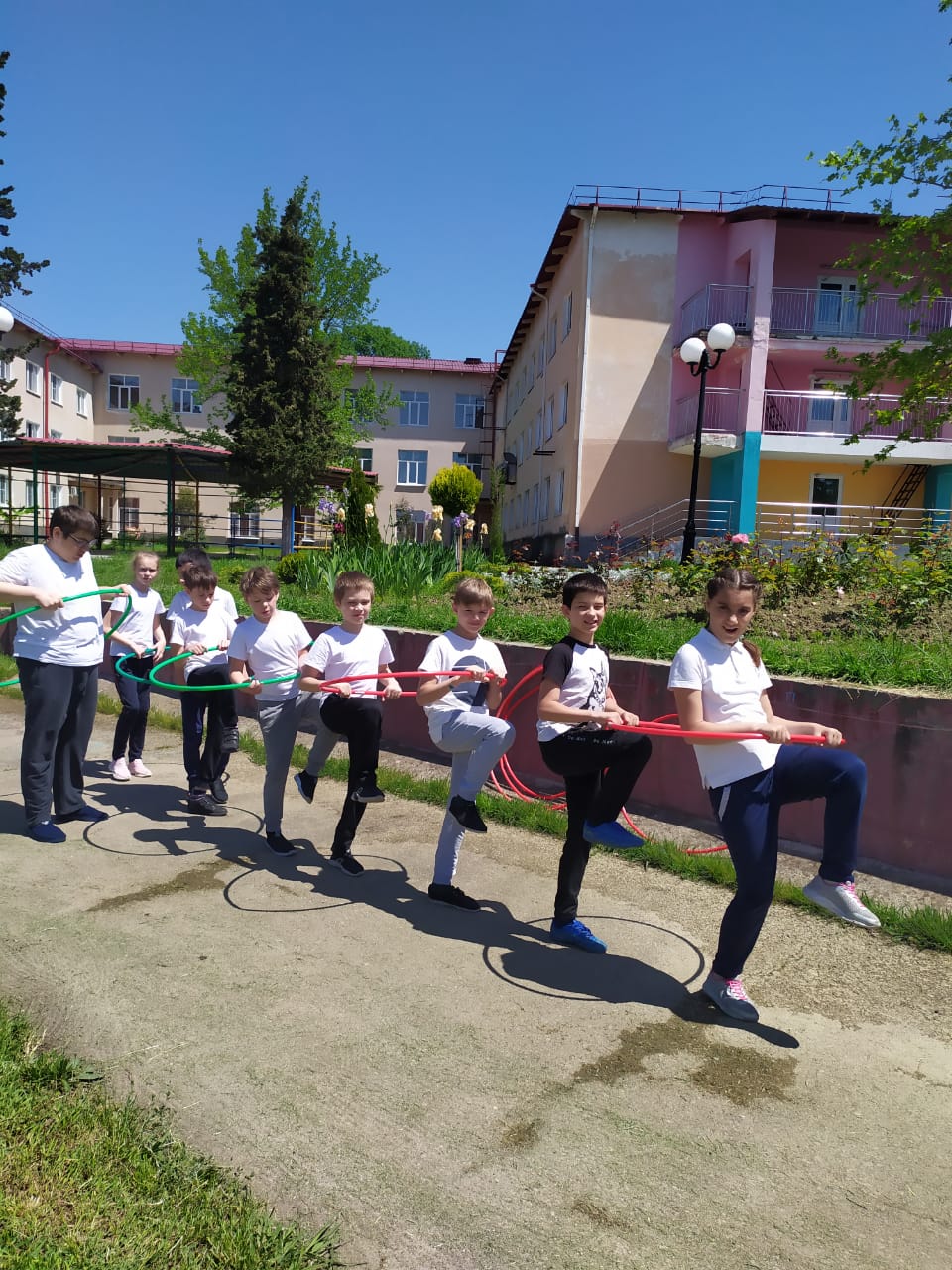 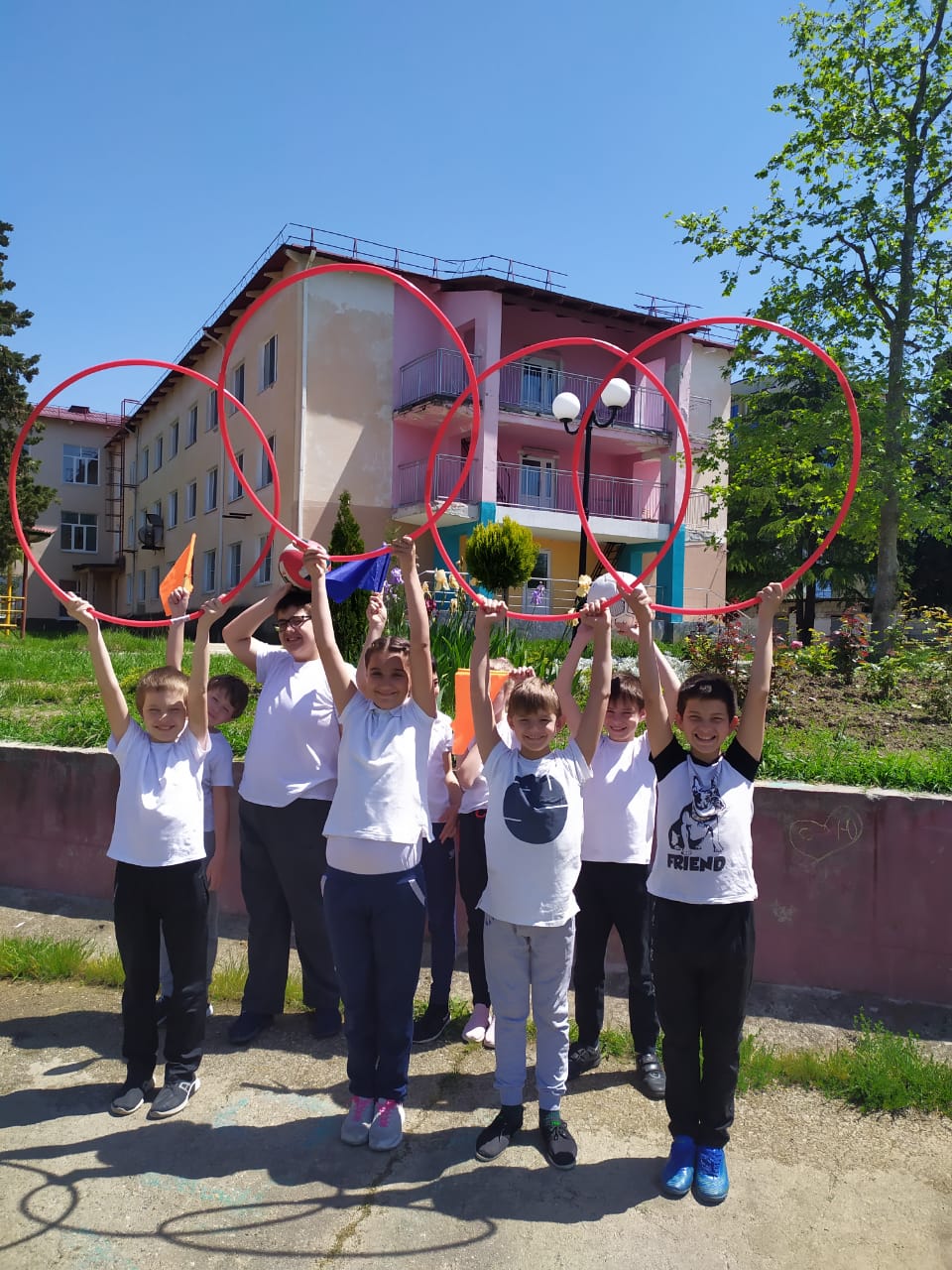 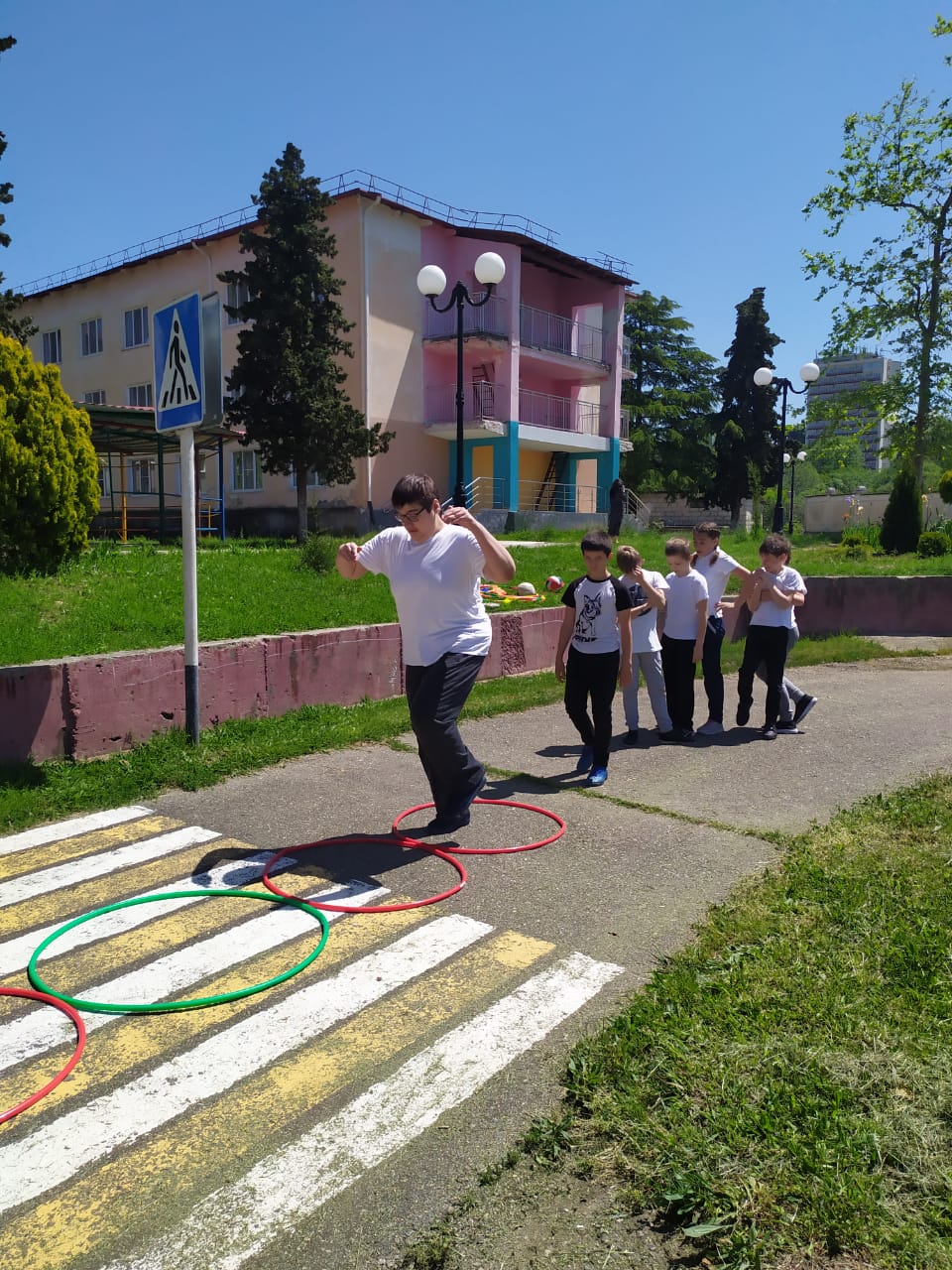 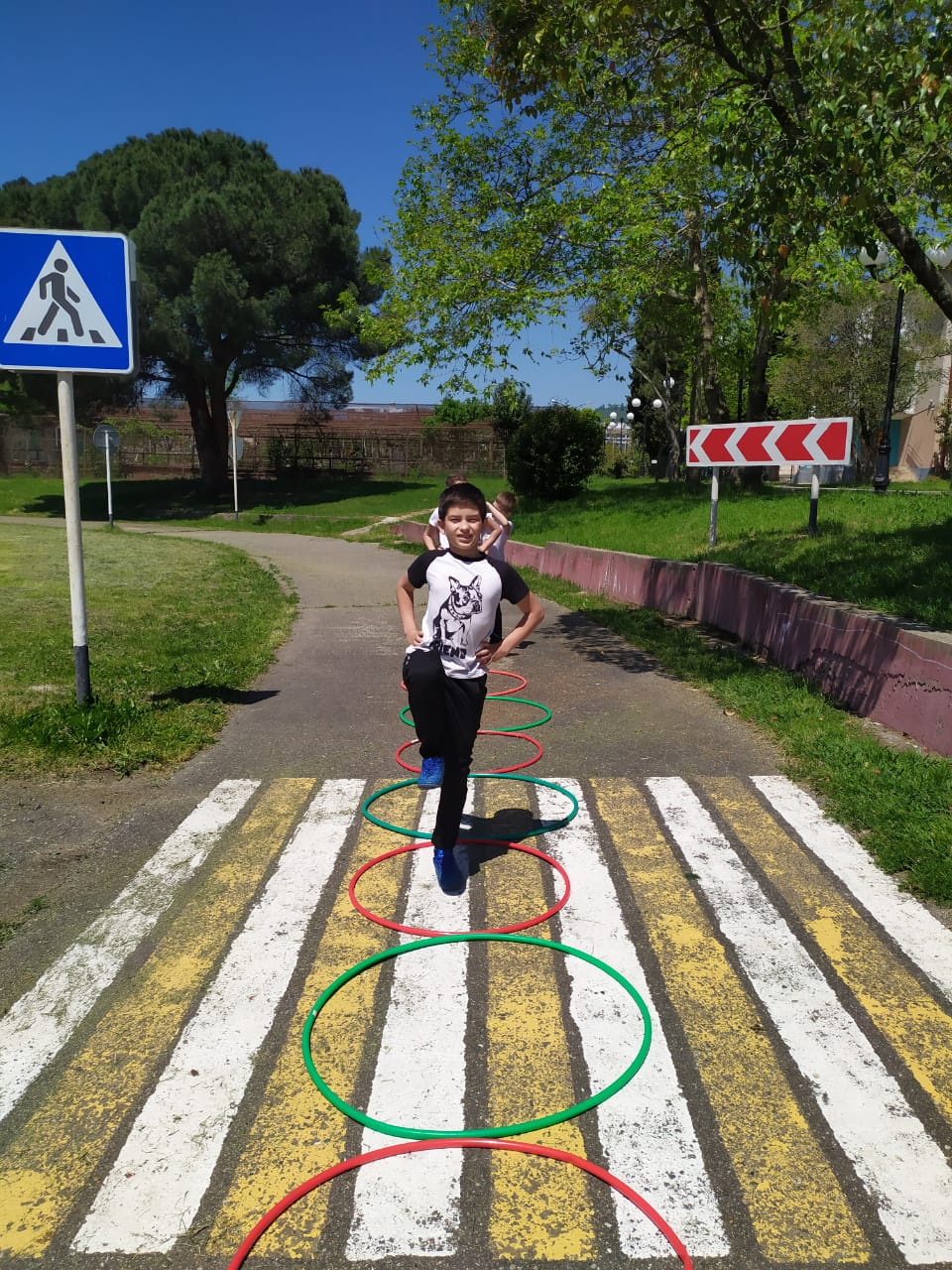 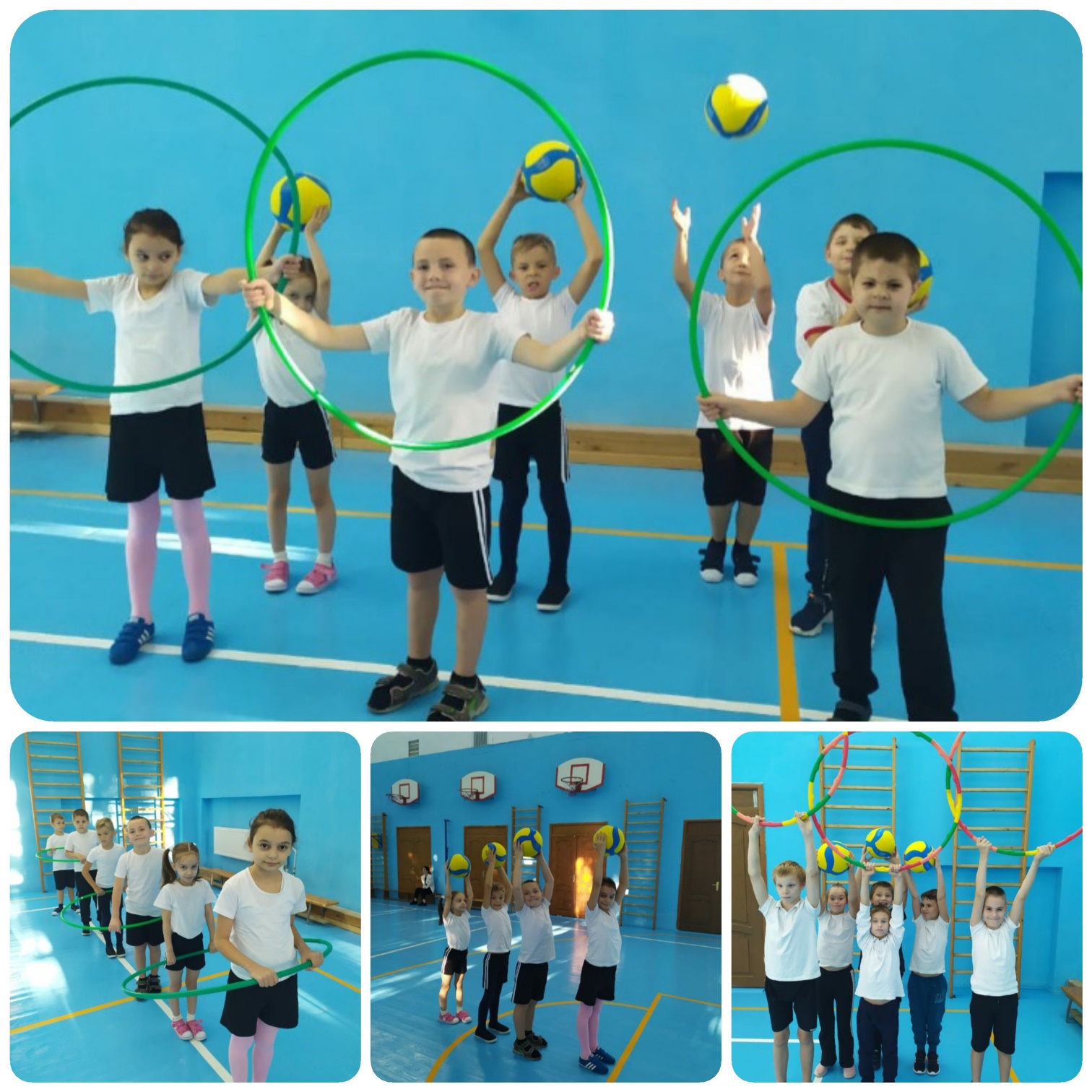